HumanNeRF-SE: A Simple yet Effective Approach
 to Animate HumanNeRF with Diverse Poses
Diffusion
Caoyuan Ma
AIM Lab, Wuhan University
EVOL Lab, TeleAI, China Telecom
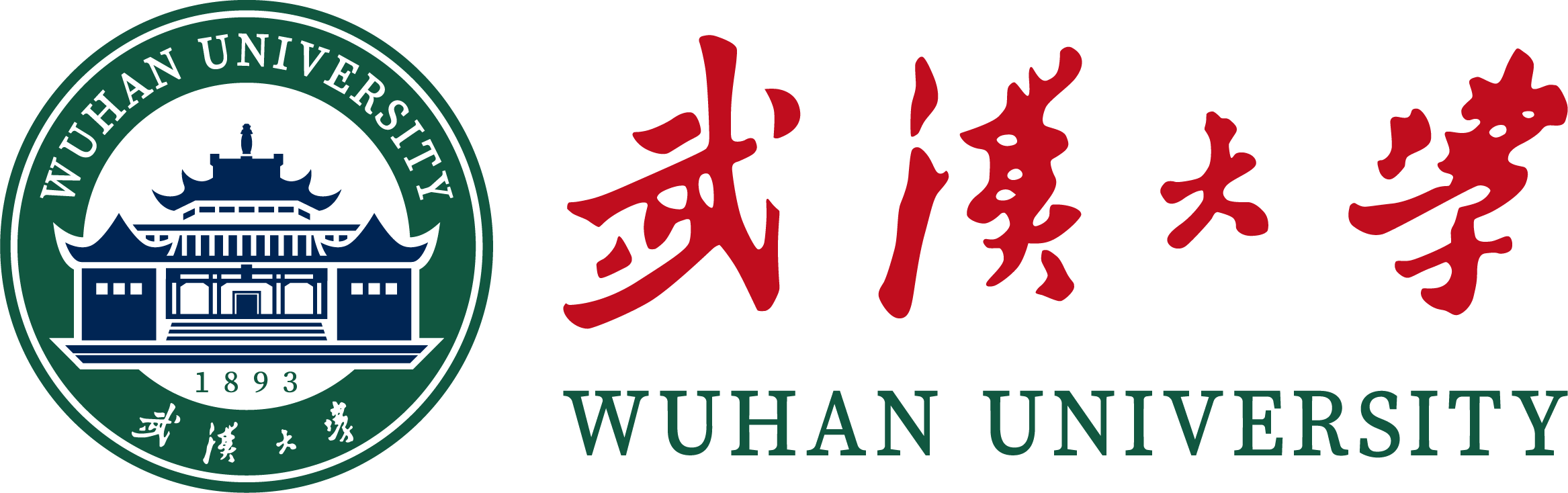 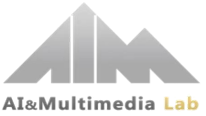 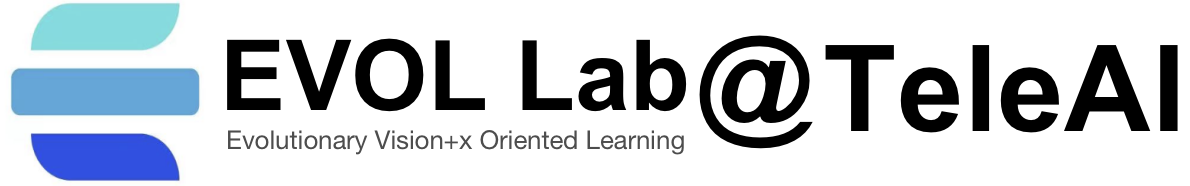 Tasks
Free-viewpoint Rendering of Moving People 
from Monocular Video by NeRF
Camera input   Image output
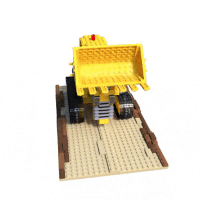 NeRF       ｜HumanNeRF
｜
Dense view｜Single view
   Static objects ｜ Moving People
[Speaker Notes: 说到自由视角合成，不能不提大火的nerf，那这个工作也是基于nerf开展的，和nerf的不同是，nerf采用稠密的静态视图来建模空间，而humannerf使用单目视频。Nerf的对象是静态物体，而huannerf的对象是一个动态的人物。

1min：方法是基于nerf的，不同之处在于目标是单摄像头下的运动人体]
HumanNeRF-SE: A Simple yet Effective Approach
 to Animate HumanNeRF with Diverse Poses
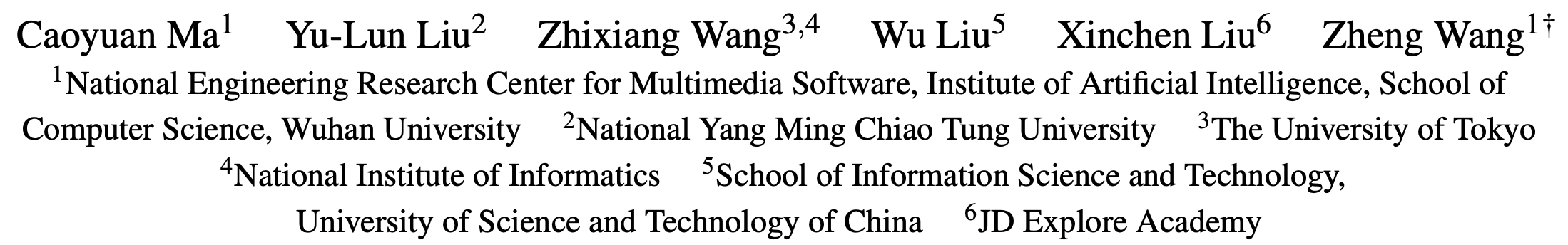 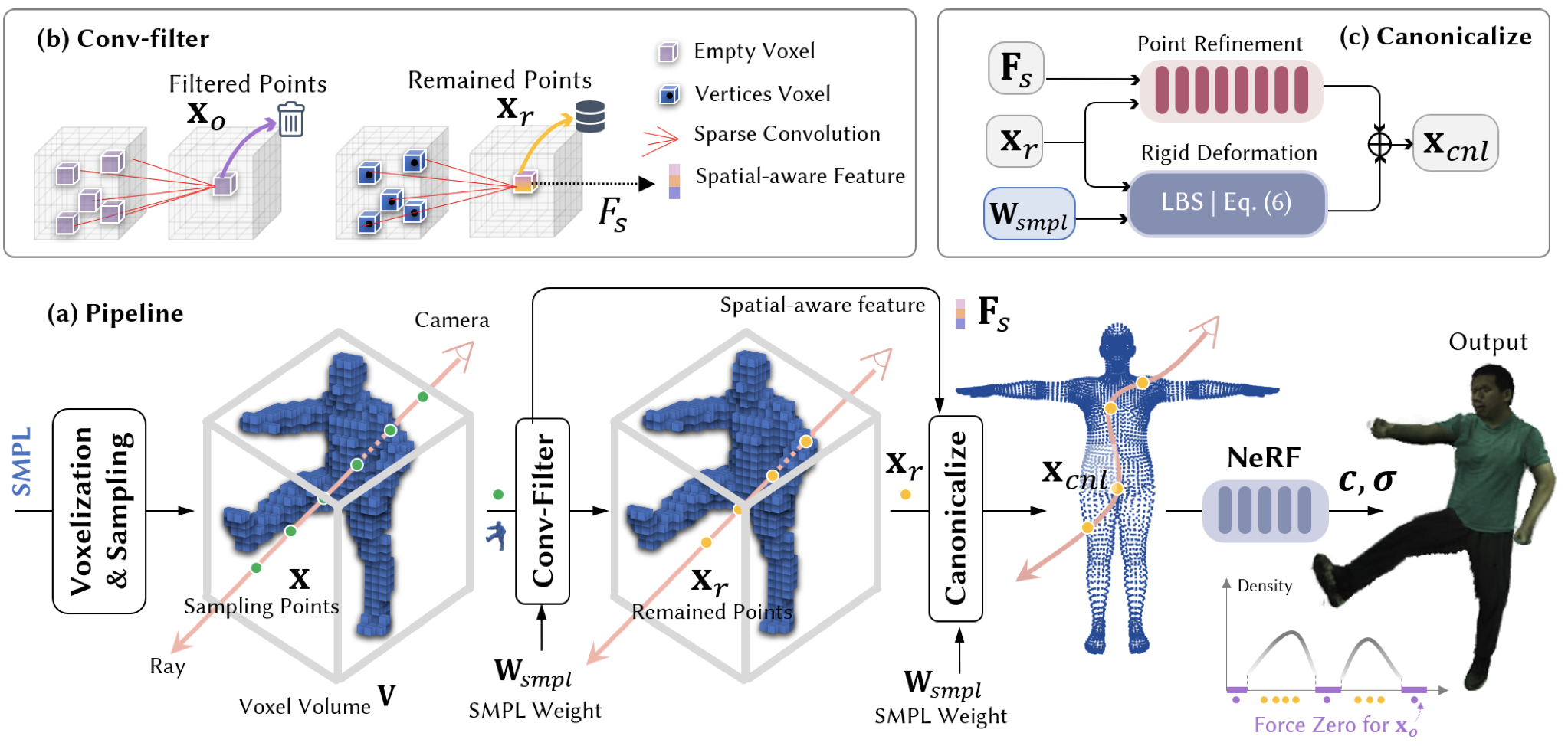 HumanNeRF-SE: A Simple yet Effective Approach
 to Animate HumanNeRF with Diverse Poses
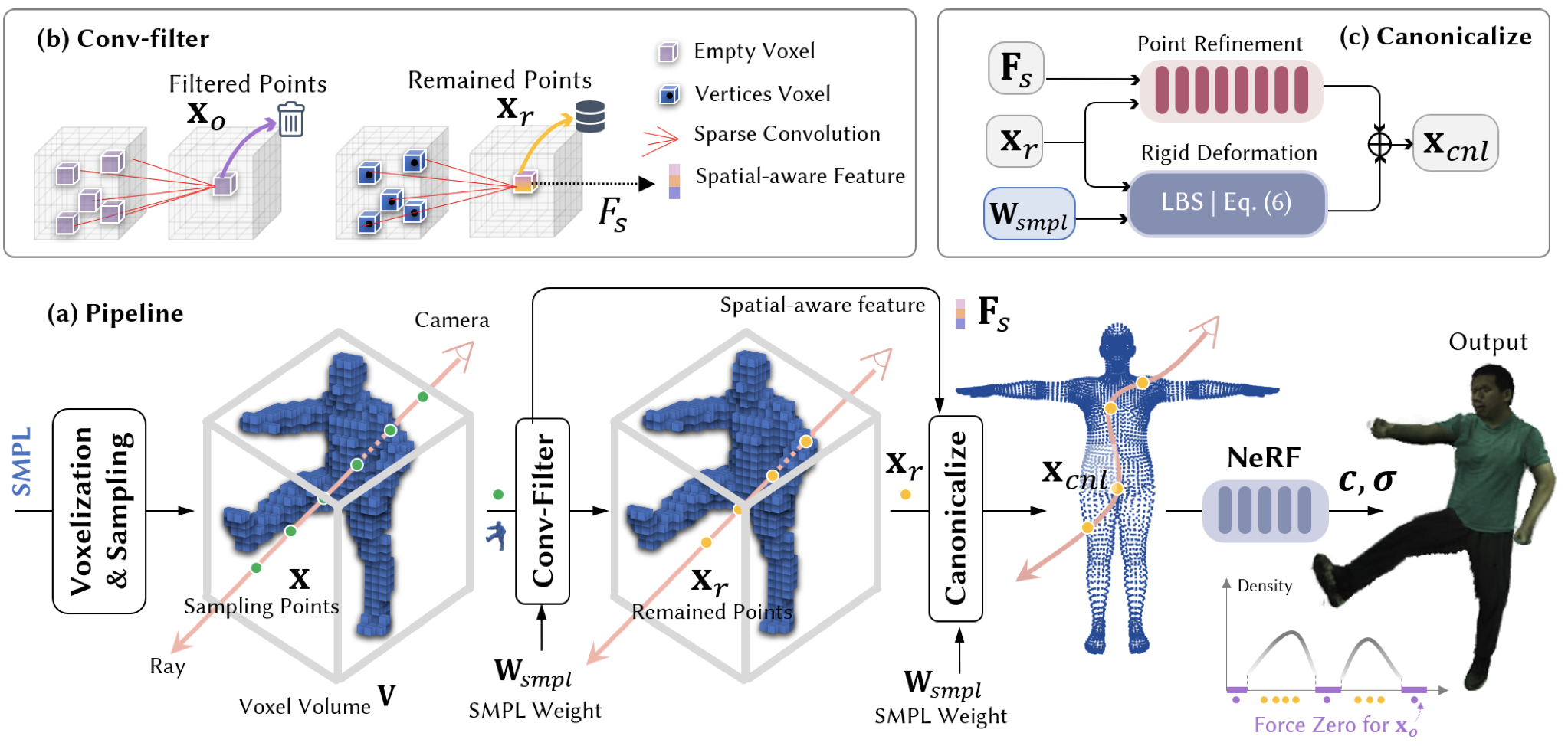 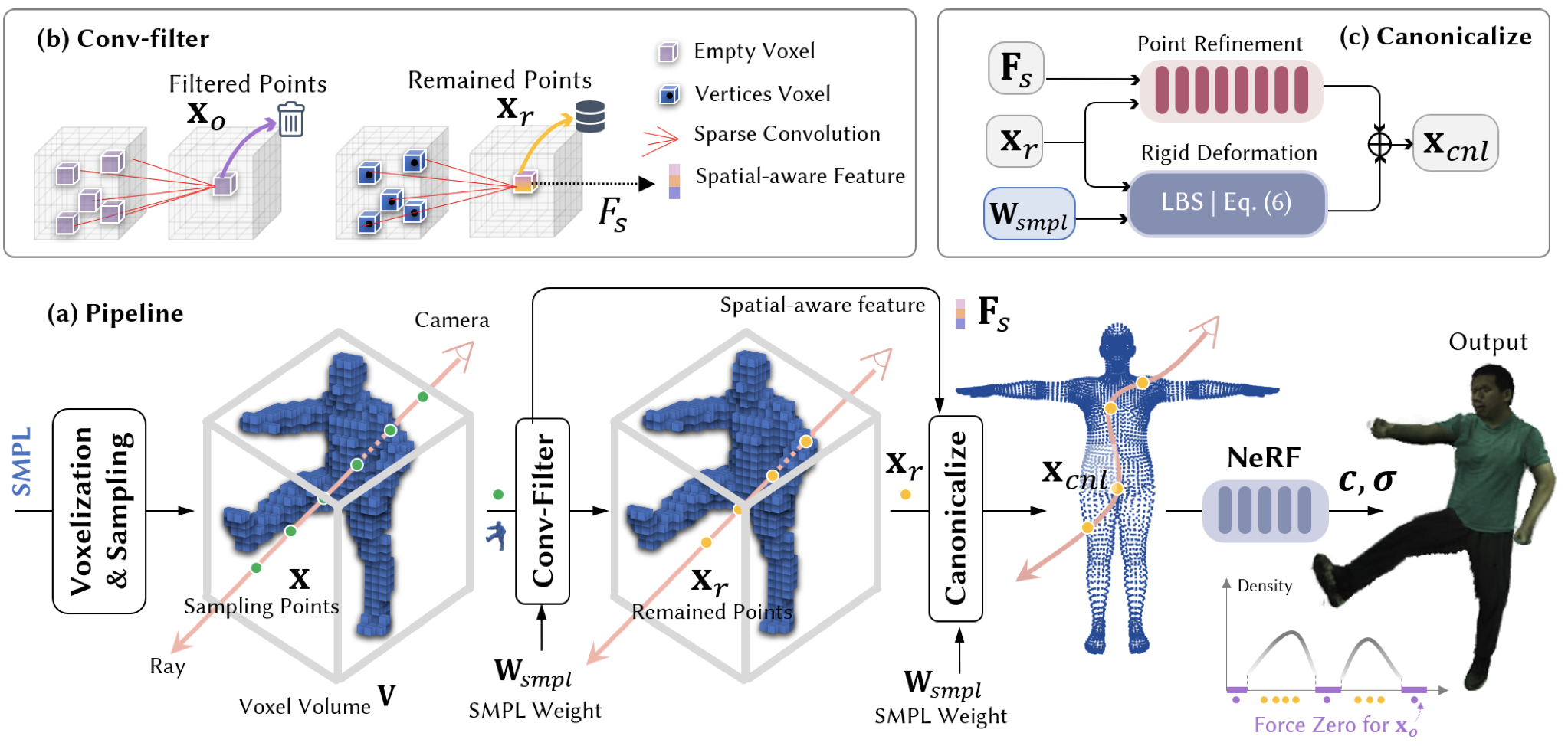 HumanNeRF-SE: A Simple yet Effective Approach to Animate HumanNeRF with Diverse Poses
receptive field
Camera
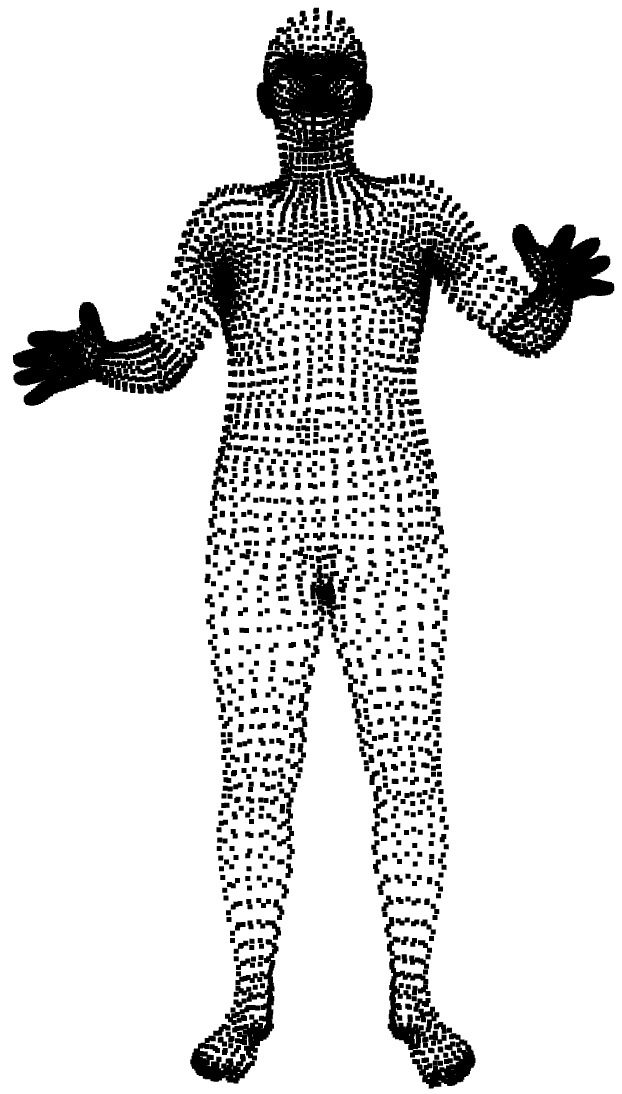 Normalized and Query
(0, 0, ……, 0)
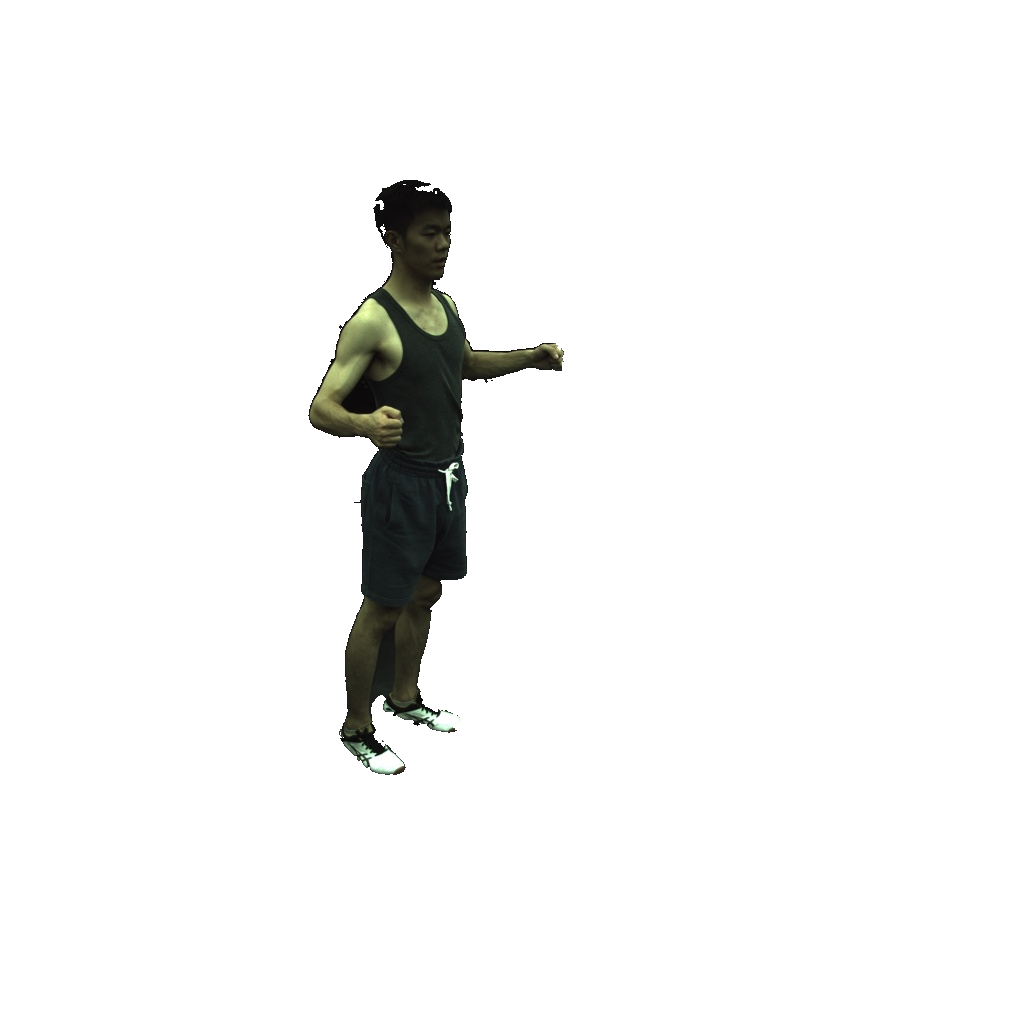 Occupancy
Filtered out
(5.78, 0.3553, ……, 0.000)
Spatial aware feature
Occupancy
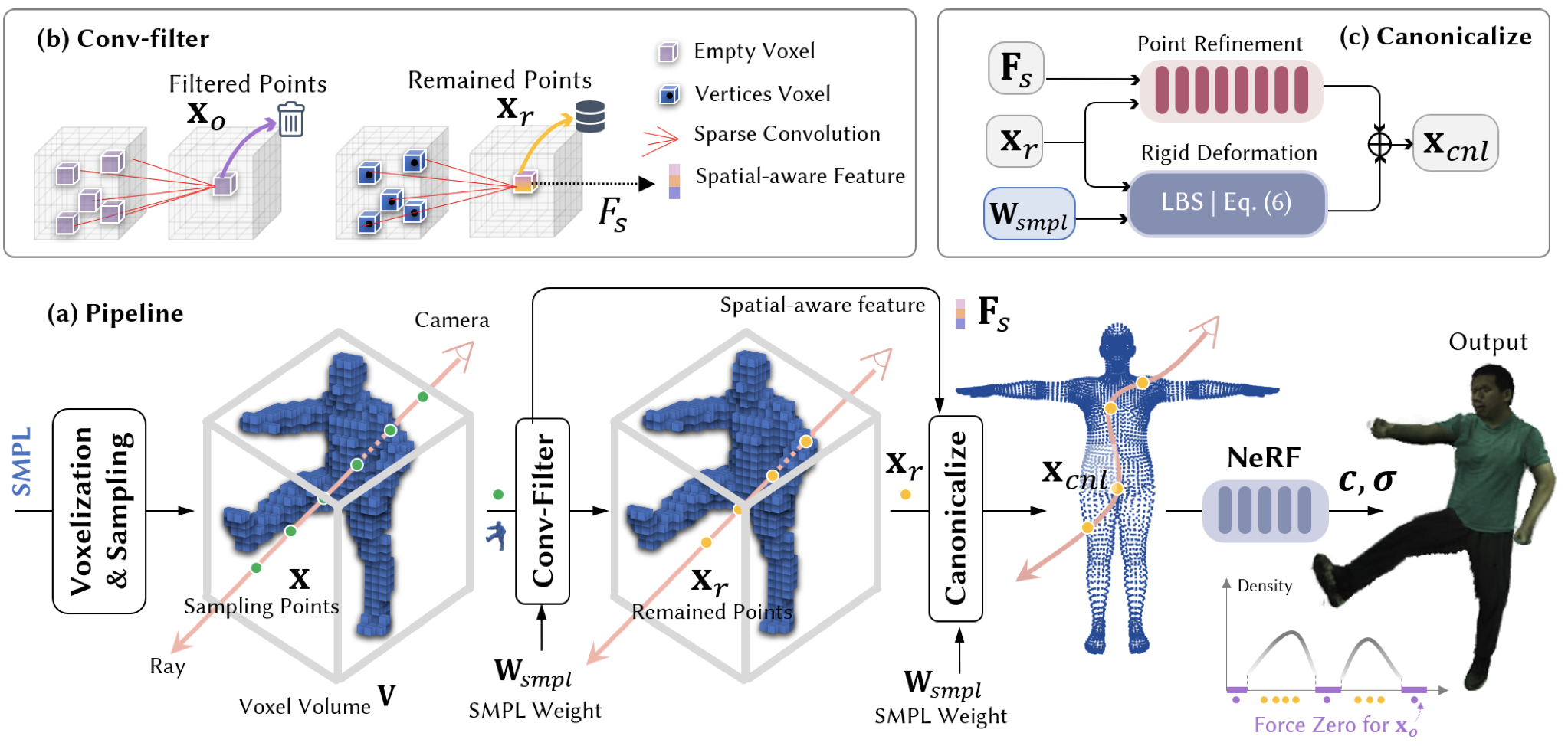 HumanNeRF-SE: A Simple yet Effective Approach to Animate HumanNeRF with Diverse Poses
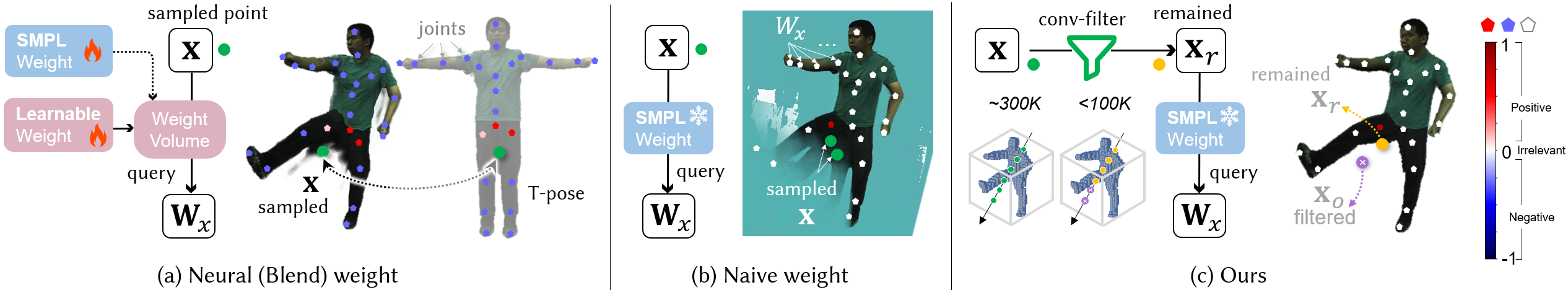 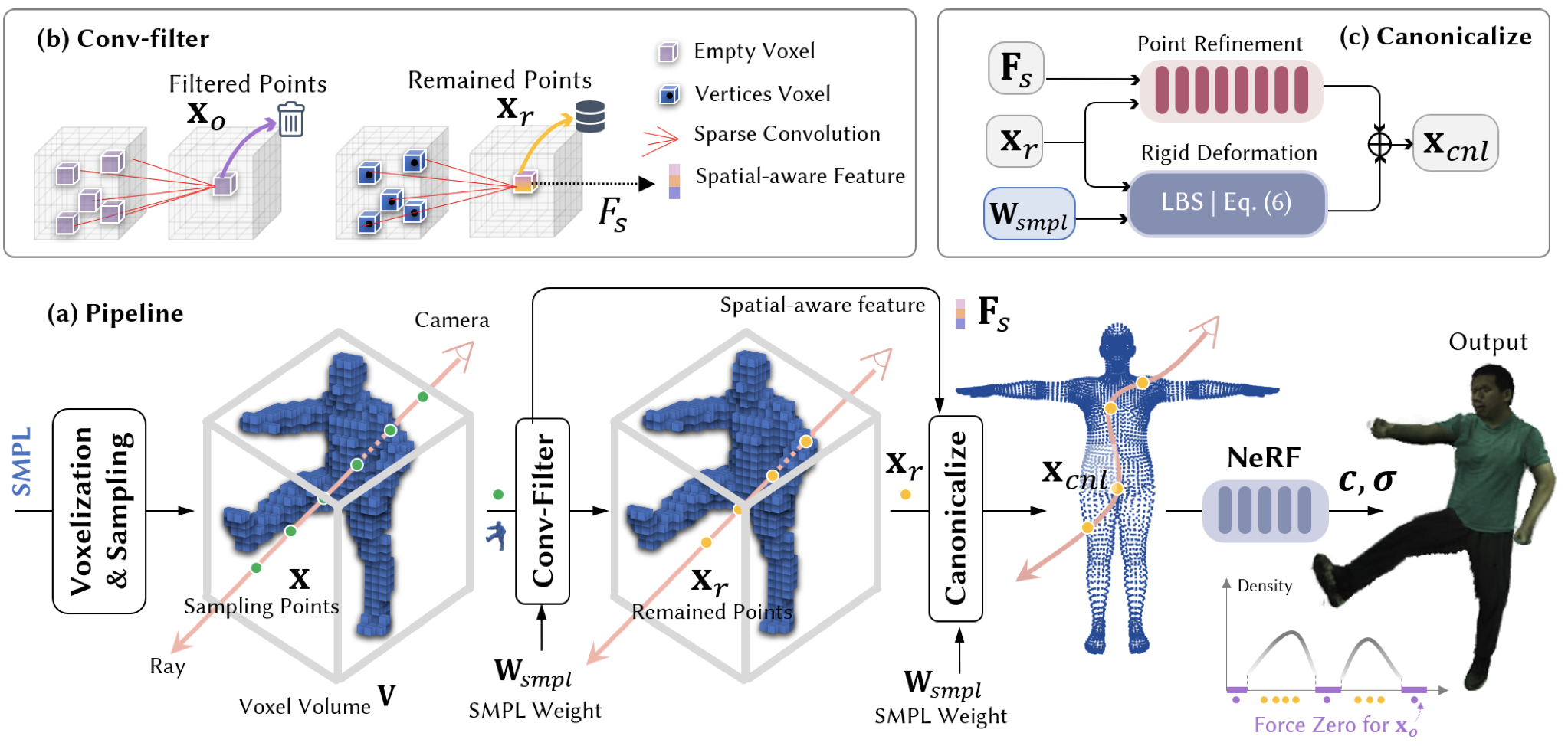 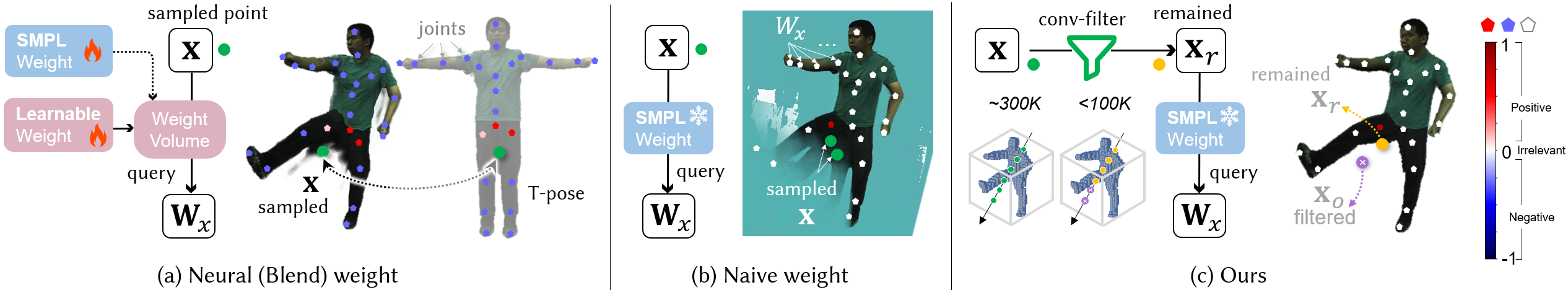 HumanNeRF-SE: A Simple yet Effective Approach to Animate HumanNeRF with Diverse Poses
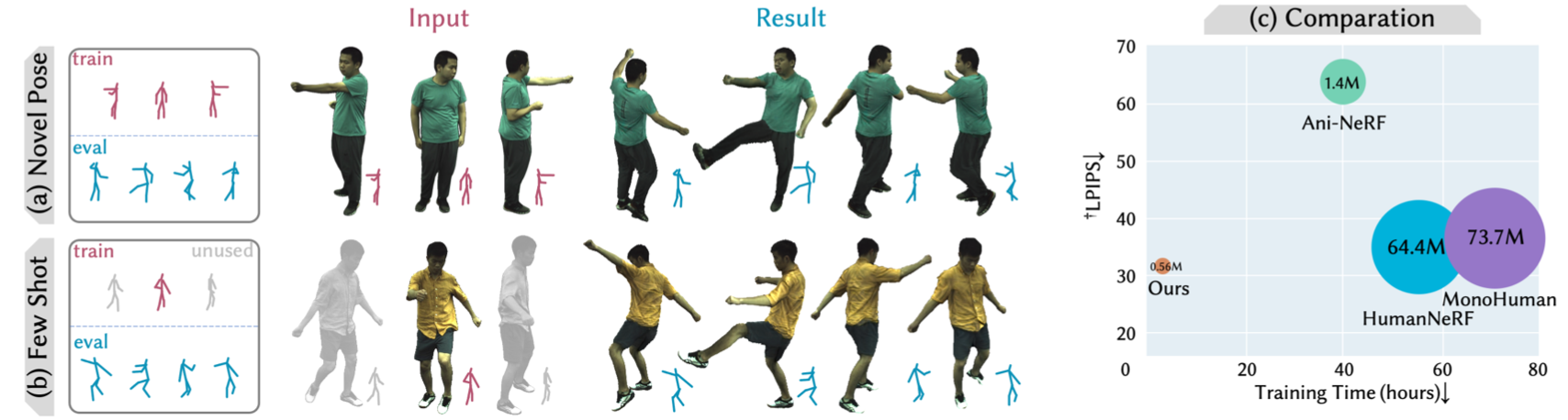 1. Less than 1% learnable parameters, 1/20 train time.
2. Better performance on novel pose image.
3. With few shot images for train.
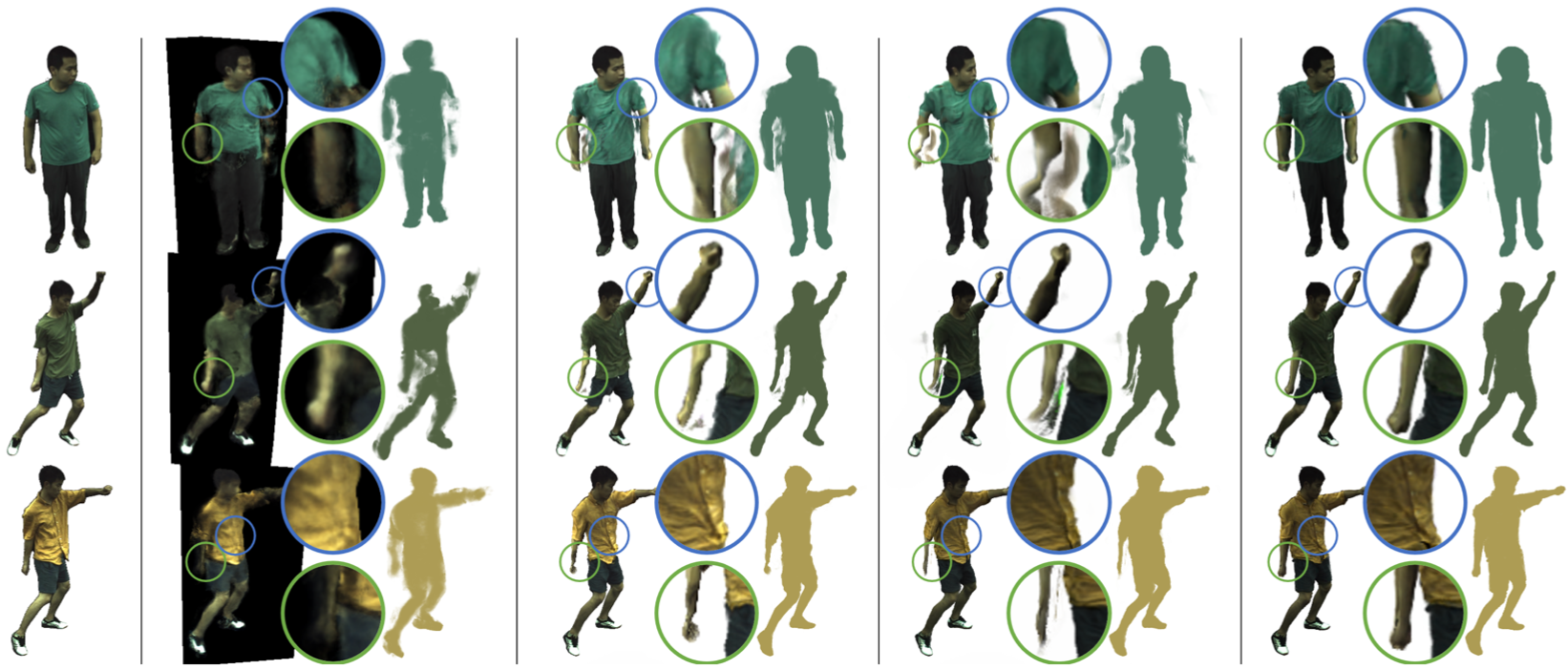 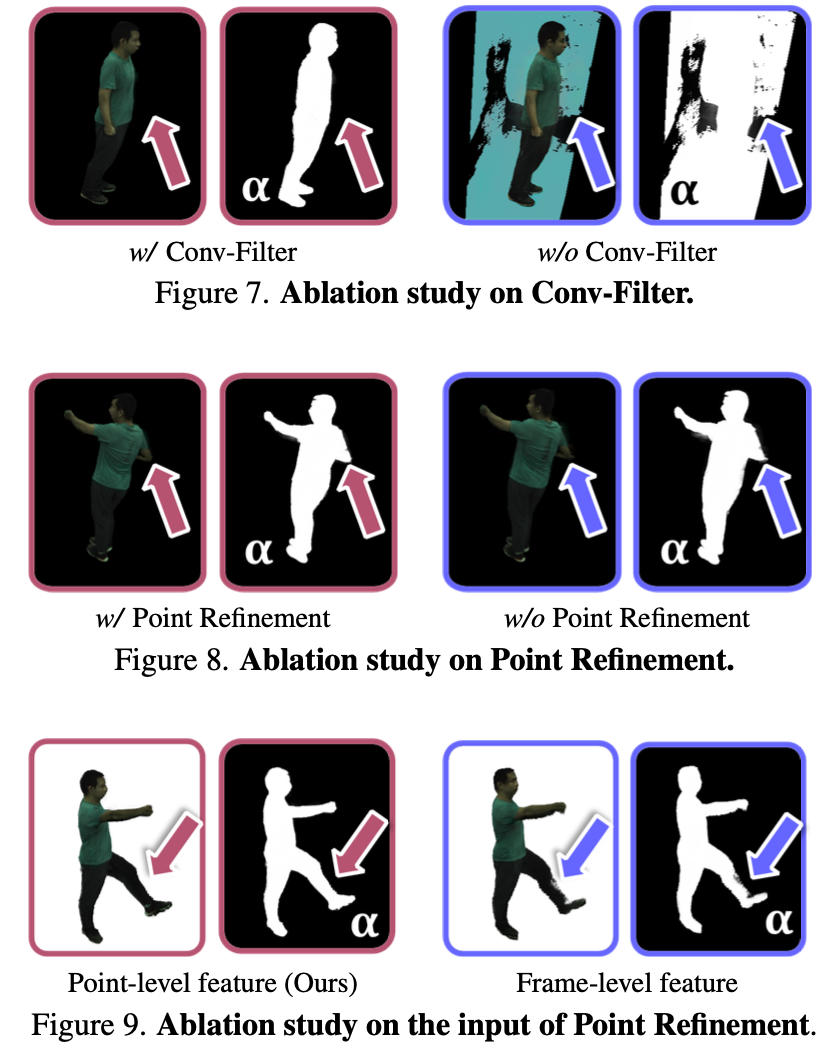 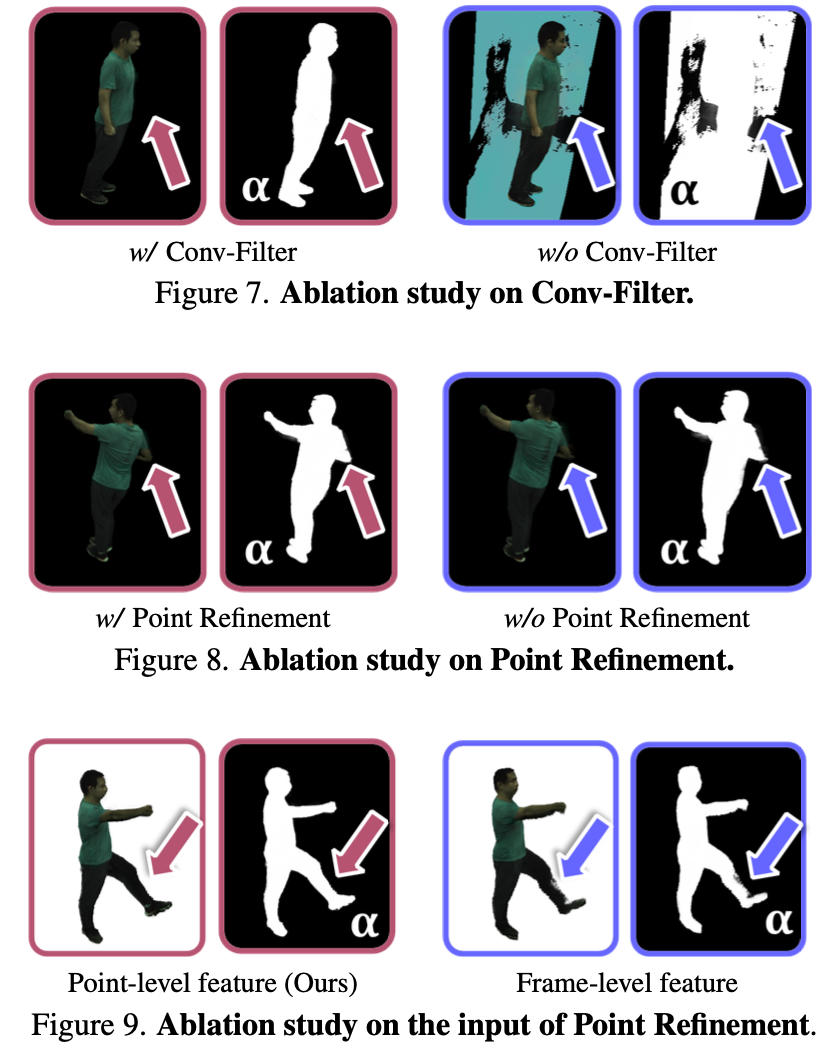 GitHub 搜索“HumanNeRF-SE”
Star 🌟一下谢谢喵～
https://miles629.github.io/humannerf-se.github.io/
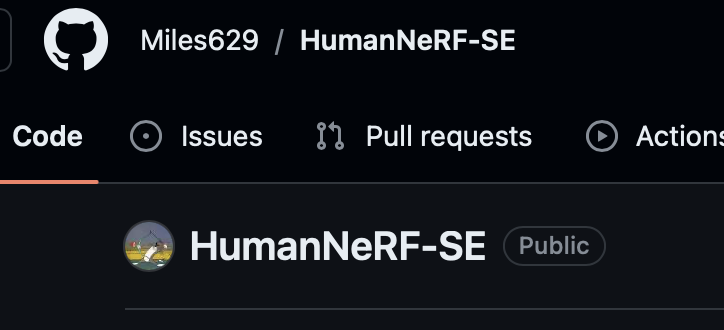 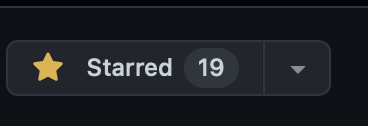 Diffusion的发展
VAE     Diffusion Model           VQ-VAE        DDPM     DALL-E         Diffusion Beat GANs       LDM
13          15                                 17                20              21.1                    21.5                     21.12
DALL-E2        Imagen        SD         SD2        DiTs        SDXL      DALL-E3      SDXL-Turbo     SD3
22.4                 22.5         22.8       22.11      22.12        23.7          23.9              23.11           24.2
《Denoising Diffusion Probabilistic Models》（DDPM）
Diffusion probabilistic model
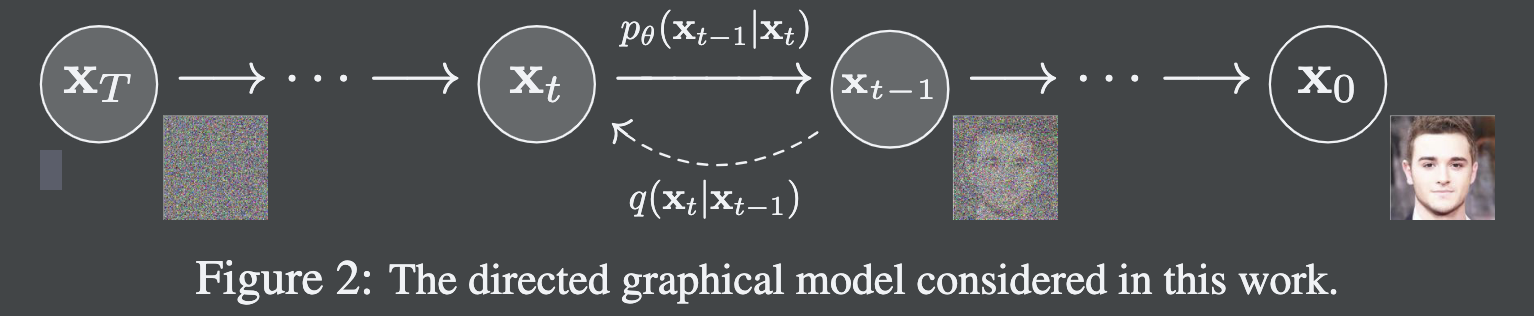 A parameterized Markov chain trained using
 variational inference to produce samples matching
 the data after finite time.
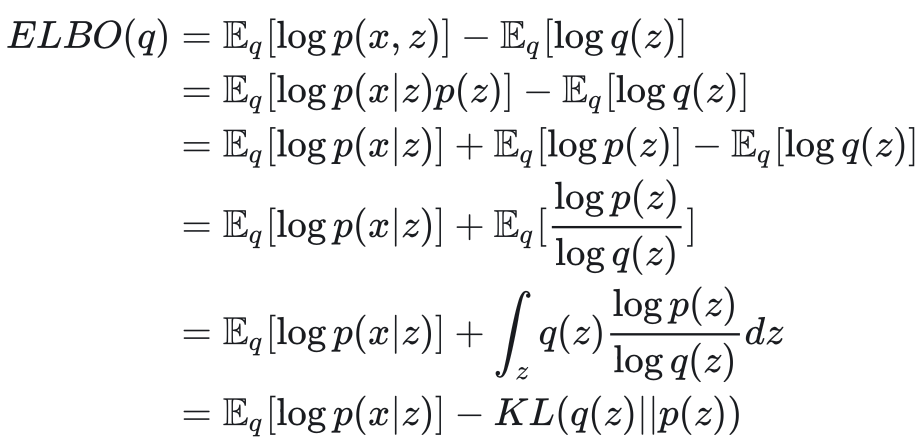 Parameterized Markov Chain
Variational Inference
Evidence Lower Bond 琴生不等式/KL散度表达式
DM的特性和总结：

(1)正向扩散过程——变分推理中的推理模型，是固定的，非常简单;
(2)生成模型是马尔可夫的——每个变量的每个(时间索引)层只根据前一层的条件生成;
(3)参数共享——生成模型的所有步骤共享相同的参数。

正向过程 (1) 和生成模型 (2) 的马尔可夫性质的简单性允许证据下界 (ELBO) 表示为对随机变量层的期望，即从随机过程的角度随时间的期望。
由于生成模型（3）中的大量参数共享，这种期望可以通过单个蒙特卡罗样本有效地估计。

这些属性使扩散模型具有高度可扩展性和灵活性。
Diffusion的框架
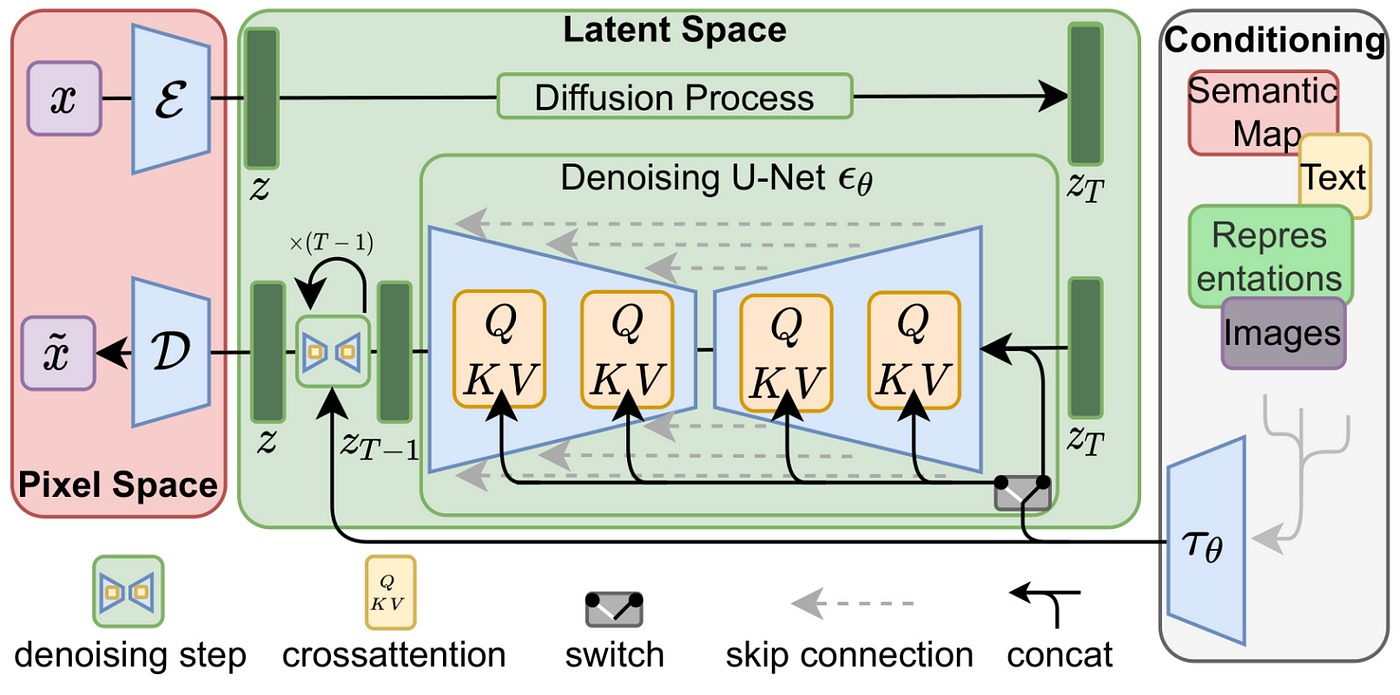 Diffusion张量级别操作
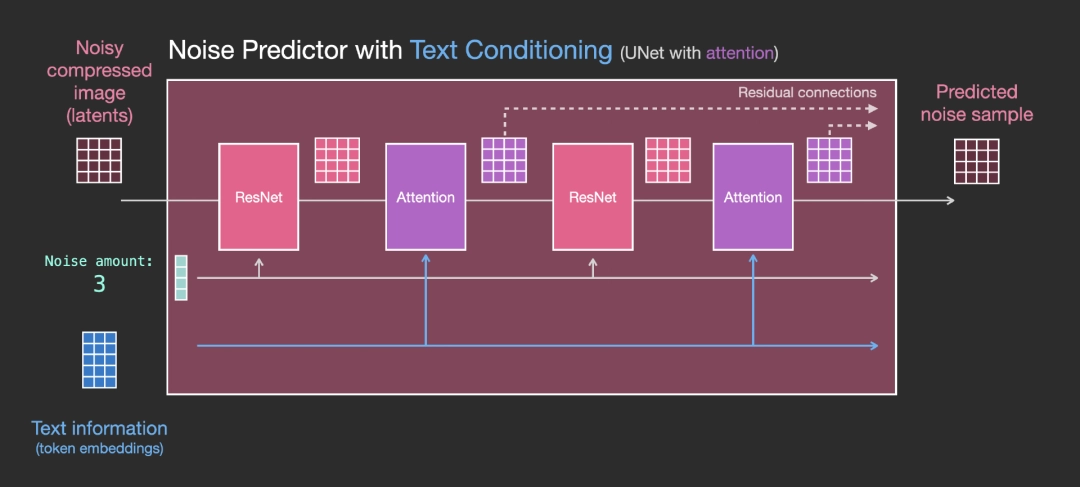 How diffusion denoising
structurally?
prompt
Token
Image
Decoder
Embeds
Denoising
Latent
Noise
scheduler
Timestep
DDPM code example
scheduler.set_timesteps(50)
scheduler.timesteps tensor([980, 960, 940, 920, 900, 880, 860, 840, 820, 800, 780, 760, 740, 720, 700, 680, 660, 640, 620, 600, 580, 560, 540, 520, 500, 480, 460, 440, 420, 400, 380, 360, 340, 320, 300, 280, 260, 240, 220, 200, 180, 160, 140, 120, 100, 80, 60, 40, 20, 0])
noise = torch.randn((1, 3, sample_size, sample_size), device="cuda")
input = noise
for t in scheduler.timesteps:
 ... with torch.no_grad():
 ... noisy_residual = model(input, t).sample
 ... previous_noisy_sample = scheduler.step(noisy_residual, t, input).prev_sample
 ... input = previous_noisy_sample
image = (input / 2 + 0.5).clamp(0, 1).squeeze()
image = (image.permute(1, 2, 0) * 255).round().to(torch.uint8).cpu().numpy()
image = Image.fromarray(image)
Diffusion
Vision
Generation
Classification
Segmentation
Image Translation
Inverse Problems
Medical Imaging
Multi-modal Learning
3D Vision
Adversarial Attack
Miscellany
Audio
Language
Tabular & Time
Graph
Reinforcement Learning
DreamBooth
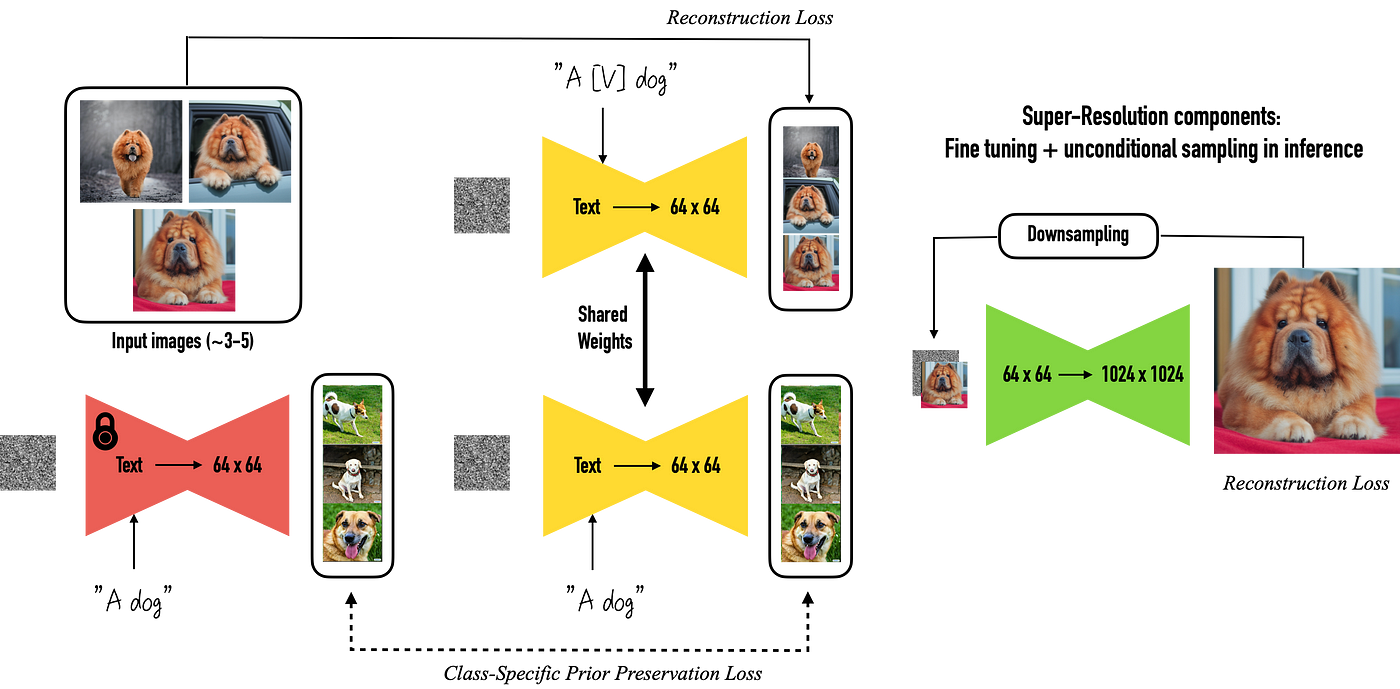 Textual Inversion
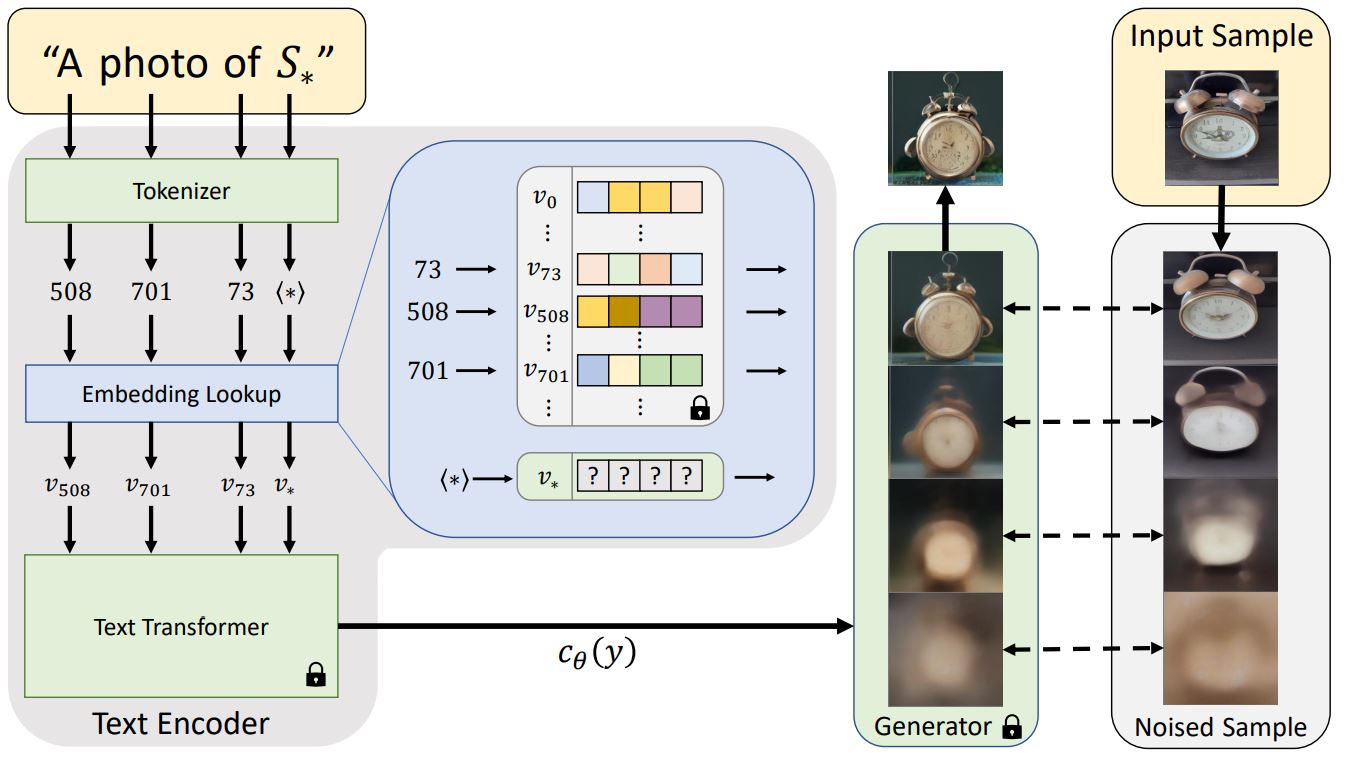 LoRA：Low-rank adaptation of large language models
input_dim = 768 # e.g., the hidden size of the pre-trained model output_dim = 768 # e.g., the output size of the layer 
rank = 8 # The rank 'r' for the low-rank adaptation 
W = ... # from pretrained network with shape input_dim x output_dim 
W_A = nn.Parameter(torch.empty(input_dim, rank)) # LoRA weight A 
W_B = nn.Parameter(torch.empty(rank, output_dim)) # LoRA weight B # Initialization of LoRA weights 
nn.init.kaiming_uniform_(W_A, a=math.sqrt(5)) 
nn.init.zeros_(W_B) 
def regular_forward_matmul(x, W): 
h = x @ W 
return h 
def lora_forward_matmul(x, W, W_A, W_B): 
h = x @ W # regular matrix multiplication 
h += x @ (W_A @ W_B)*alpha # use scaled LoRA weights 
return h
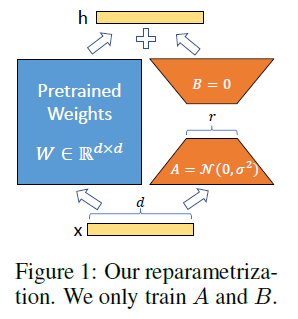 ControlNet
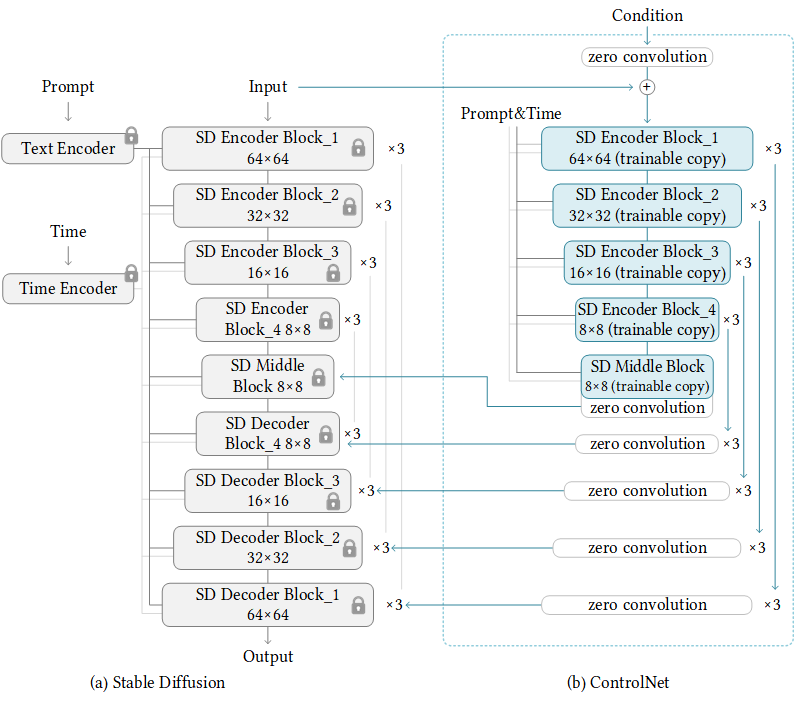 zero convolution
避免破坏预训练模型：zero convolution的初始化权重为零，确保初始状态下不会改变原有的模型输出，稳定原有的生成效果。
逐渐学习条件信息：在训练过程中，zero convolution的权重会逐渐更新，使模型学会如何利用额外的条件信息来控制生成结果。
为什么encoder的内容不直接传回
分离路径：ControlNet通过增加条件控制路径，与原有的Stable Diffusion模型路径保持分离，避免直接干扰。
渐进式调整：通过逐步在每个Block后应用zero convolution，模型可以逐步学习和调整，避免一次性的大幅修改导致不稳定的生成效果。
That’s all.
Thank you all guys!
😚
👋